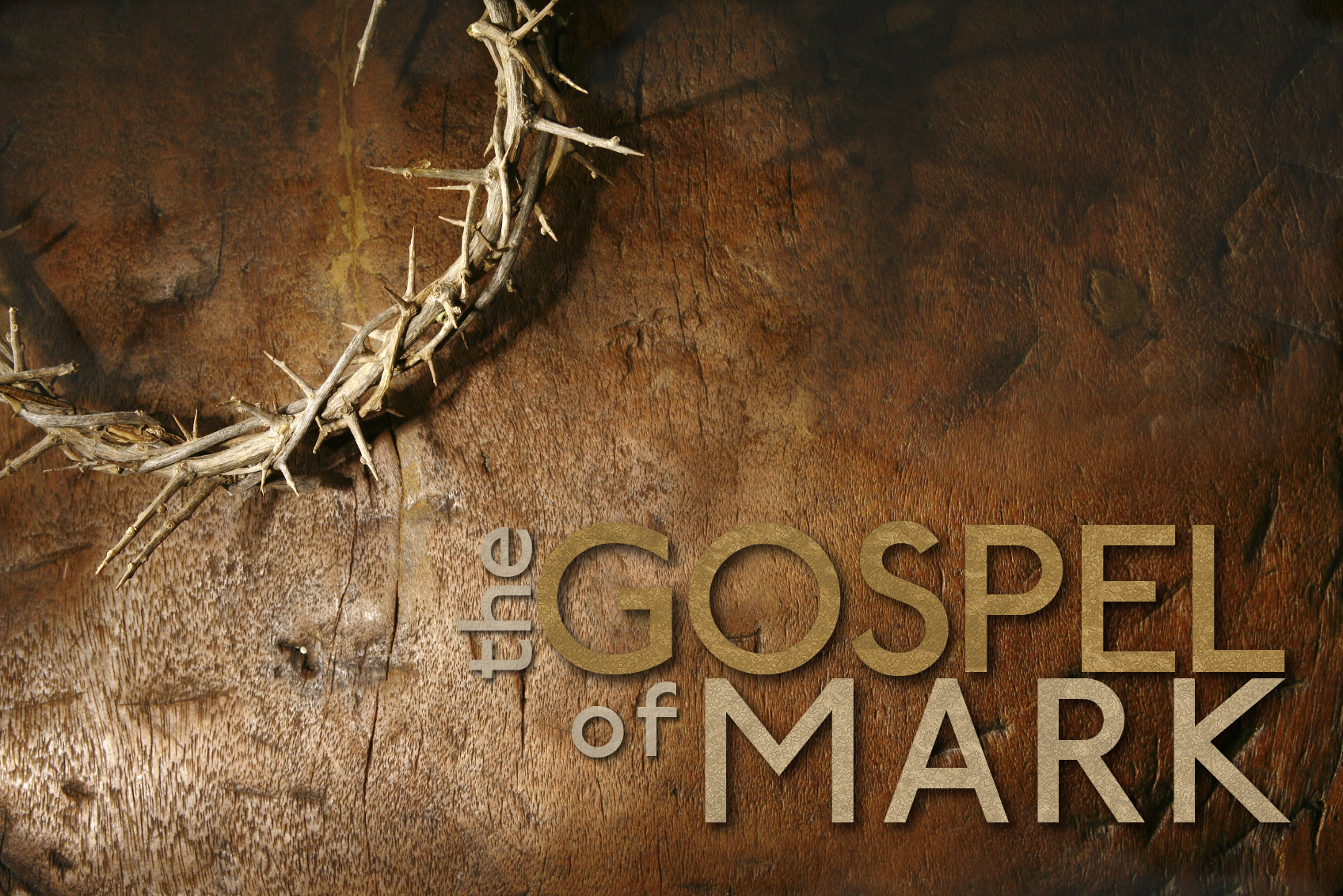 What Shall I Do to Inherit Eternal Life?
Mark 10:13-16 (Part 1)
The Authenticity, Affliction and Authority of Jesus Christ, the Son of God
Mark 10:13-16
13 And they were bringing children to Him so that He might touch them; but the disciples rebuked them. 14 But when Jesus saw this, He was indignant and said to them, "Permit the children to come to Me; do not hinder them; for the kingdom of God belongs to such as these. 15 "Truly I say to you, whoever does not receive the kingdom of God like a child will not enter it at all." 16 And He took them in His arms and began blessing them, laying His hands on them.
Big Idea
Permit the children to come to Me; do not hinder them; for the kingdom of God belongs to such as these.
(Mark 10:14)
Lesson
Synoptic Gospels
“syn” – together
“optic” – seeing
the Gospels of Matthew, Mark, and Luke (the Synoptic Gospels), describing the events of Jesus from a similar point of view in contrast with that of the Gospel of John
Mark’s purpose
To prove his opening thesis statement:
“The beginning of the gospel of Jesus Christ, the Son of God.”
(Mark 1:1)
Tradition
According to Jewish tradition, parents would bring their children to the synagogue where each of the elders would take the child in his hands and pray for the life of the child. 

Tradition also held that if a distinguished Rabbi was nearby, the parents would bring their children to him for his blessing as well.
Psalm 127:3
“Behold, children are a gift of the Lord, The fruit of the womb is a reward.”
A truth about service (10:14a)
But when Jesus saw this, He was indignant and said to them, "Permit the children to come to Me; do not hinder them…
We are responsible to evangelize our children (expose them to Jesus)
“Fathers, do not provoke your children to anger, but bring them up in the discipline and instruction of the Lord.” (Ephesians 6:4)
Coming to Christ:
19 of 20 before age 25
1 of 10,000 between ages 25-34
1 of 50,000 between ages 35-44
1 of 200,000 between ages 45-54
1 of 300,000 between ages 55-44
1 of 700,000 after age 75
A truth about service (10:14a)
But when Jesus saw this, He was indignant and said to them, "Permit the children to come to Me; do not hinder them…
We are responsible to evangelize our children (expose them to Jesus as Savior)
We are responsible to educate our children (expose them to truth)
We are responsible to encourage our children (stimulate the on to love and good deeds)
“Fathers, do not provoke your children to anger, but bring them up in the discipline and instruction of the Lord.” (Ephesians 6:4)
A truth about salvation (10:14b-15)
“…for the kingdom of God belongs to such as these. 15 Truly I say to you, whoever does not receive the kingdom of God like a child will not enter it at all.”
Salvation requires humility and trust (two things children generally illustrate)
Children are sinners (born that way)
Psalm 51:5 - Behold, I was brought forth in iniquity, And in sin my mother conceived me. 
 
Psalm 58:3 - The wicked are estranged from the womb; These who speak lies go astray from birth. 
 
Job 15:14 - What is man, that he should be pure, Or he who is born of a woman, that he should be righteous? 
 
Proverb 22:15 - Foolishness is bound up in the heart of a child; The rod of discipline will remove it far from him. 
 
Isaiah 48:8 - You have not heard, you have not known. Even from long ago your ear has not been open, Because I knew that you would deal very treacherously; And you have been called a rebel from birth.
Children are sinners (born that way)
Ephesians 2:3 - Among them we too all formerly lived in the lusts of our flesh, indulging the desires of the flesh and of the mind, and were by nature children of wrath, even as the rest.
Charles Spurgeon
“If sinners be damned, at least let them leap to Hell over our dead bodies. And if they perish, let them perish with our arms wrapped about their knees, imploring them to stay. If Hell must be filled, let it be filled in the teeth of our exertions, and let not one go unwarned and unprayed for.”
“If our children, who are sinners, be damned, at least let them leap to Hell over our dead bodies. And if our children perish, let them perish with our arms wrapped about their knees, imploring them to stay. If Hell must be filled, let it be filled in the teeth of our exertions, and let not one of our children go unwarned and unprayed for.”
Questions to Ask about salvation
What does it mean to be saved? 
Why do you feel that you need to be saved? 
Can you share with me how a person is saved? 
Can you share with me what sin is?
Can you share with me who Jesus is?
A truth about the Savior (10:13-16)
And He took them in His arms and began blessing them, laying His hands on them.
We see the Savior’s passion (Jesus loves the little children!)
We see the Savior’s practice
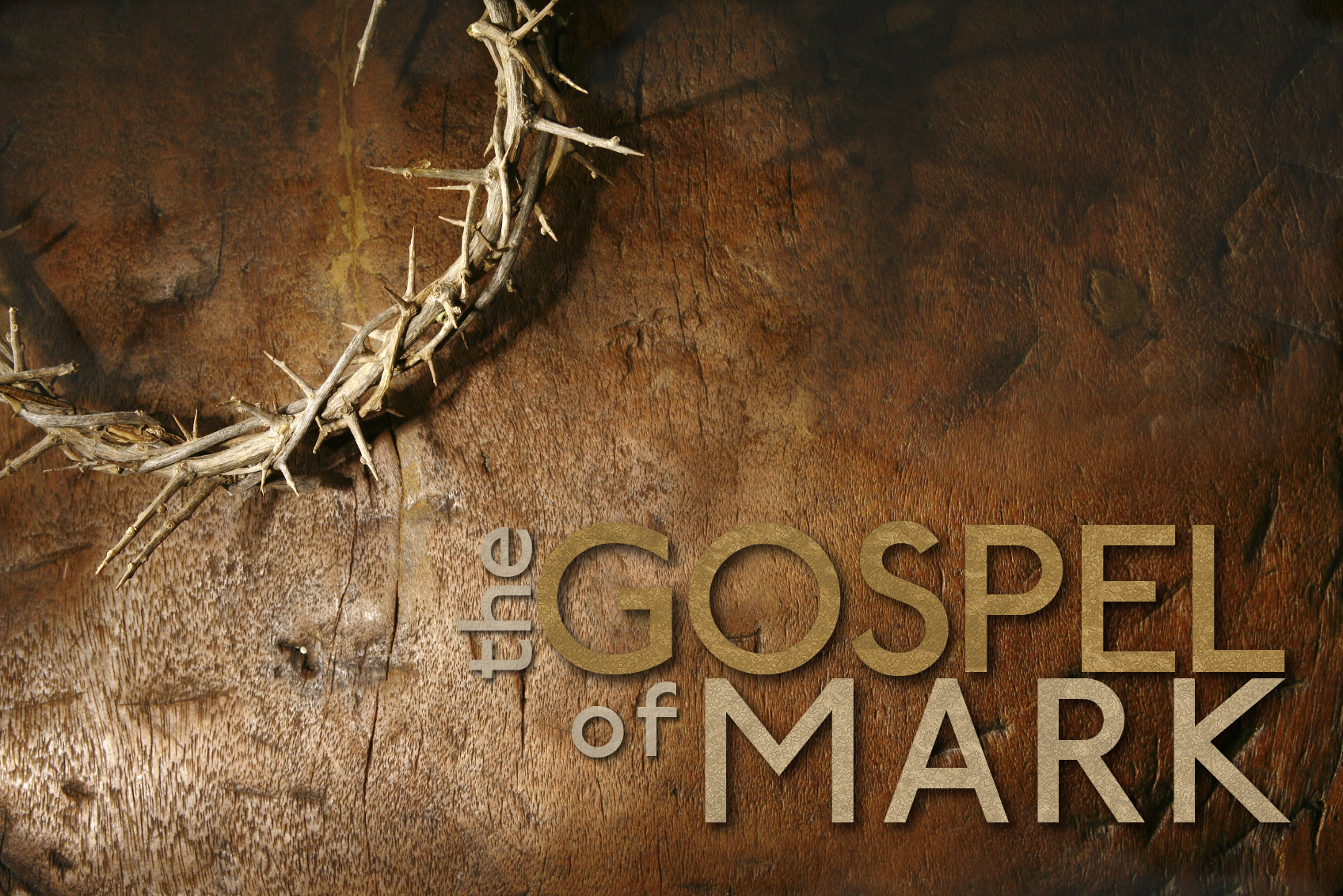 What Shall I Do to Inherit Eternal Life?
Mark 10:13-16 (Part 1)
The Authenticity, Affliction and Authority of Jesus Christ, the Son of God